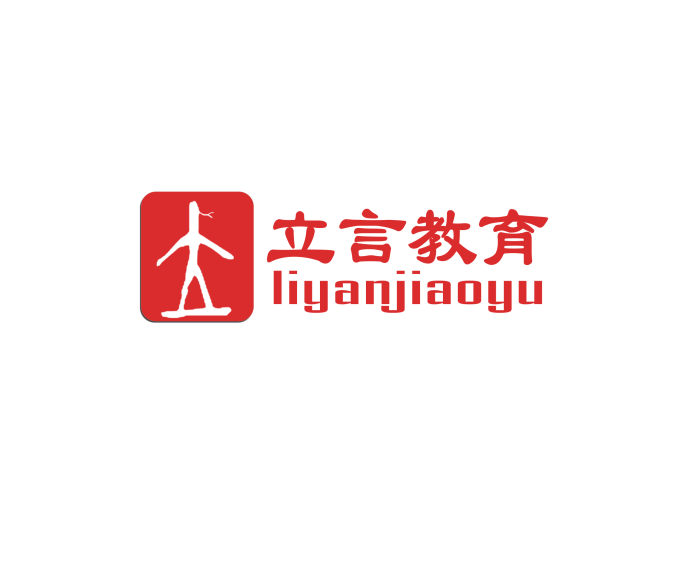 《立小言易作文》
一年级上册
看图写话三步走
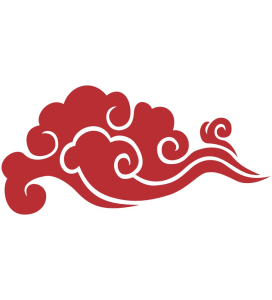 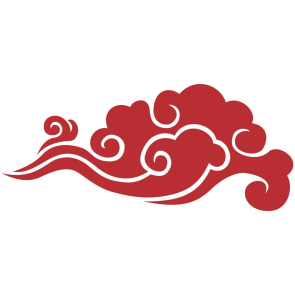 主讲人：邢淑红
深圳市立言教育研究院
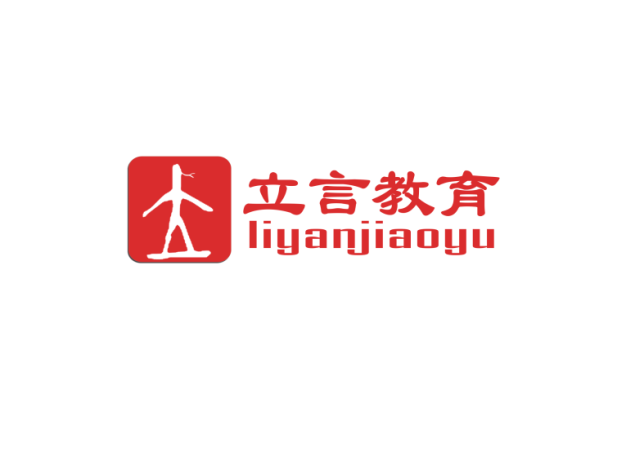 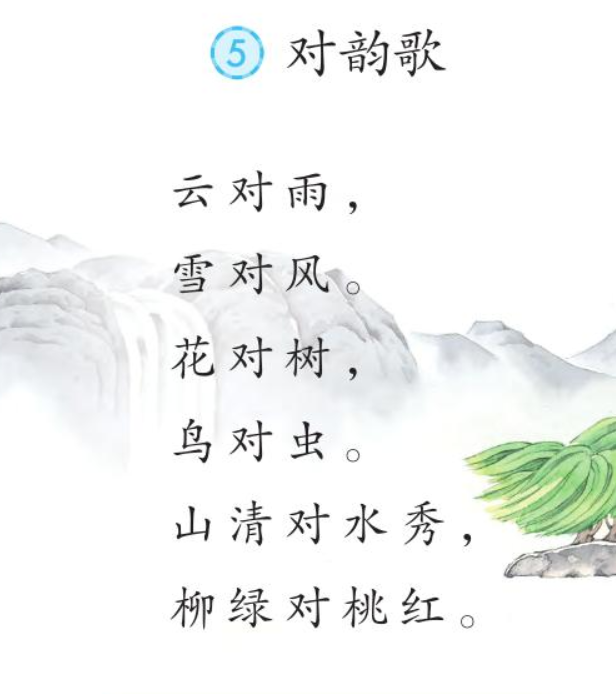 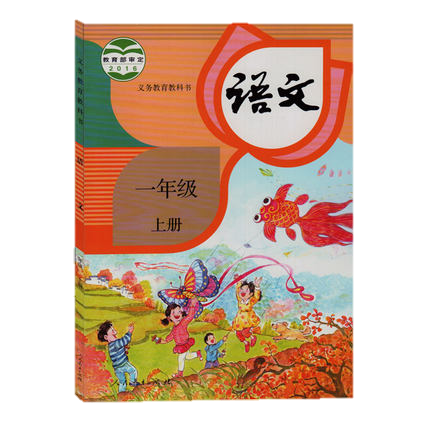 请输入相关内容
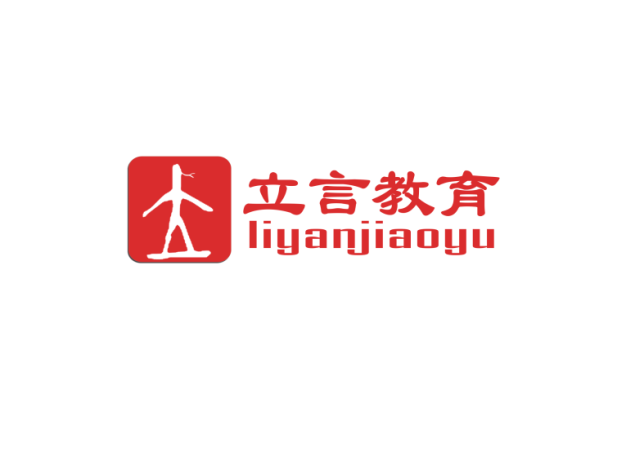 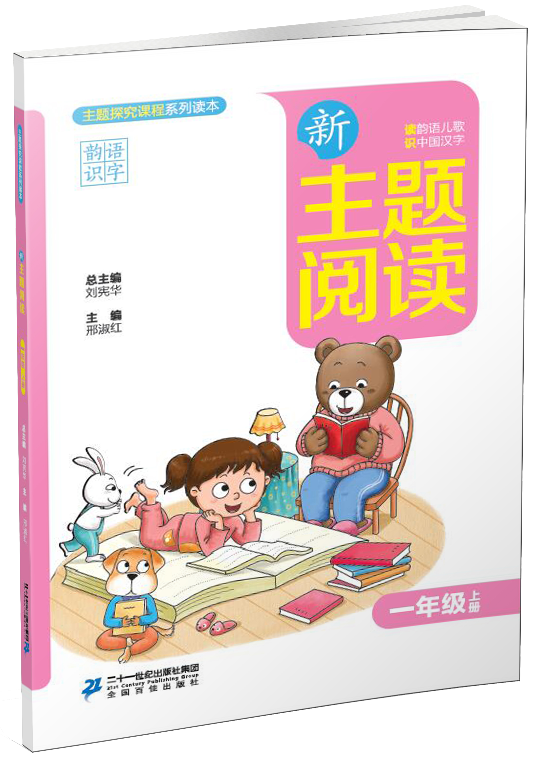 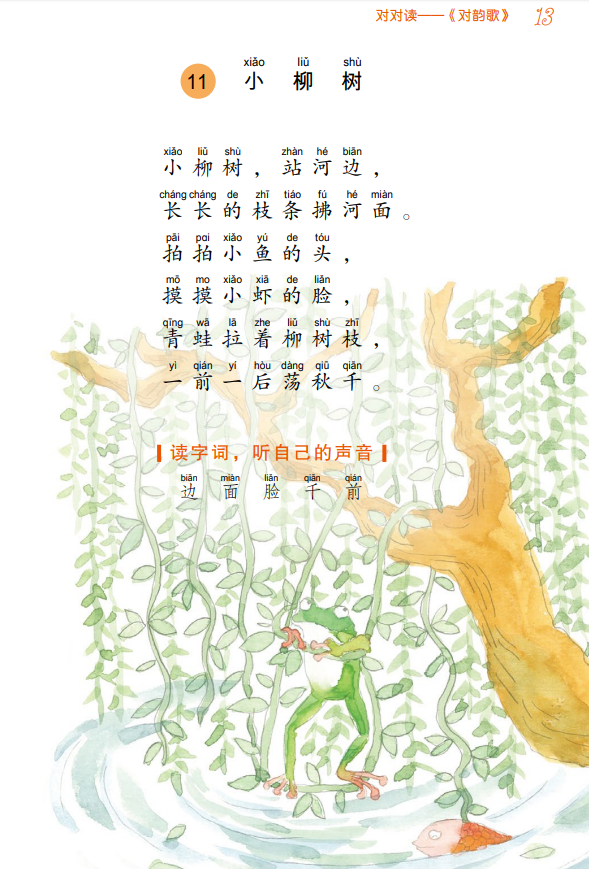 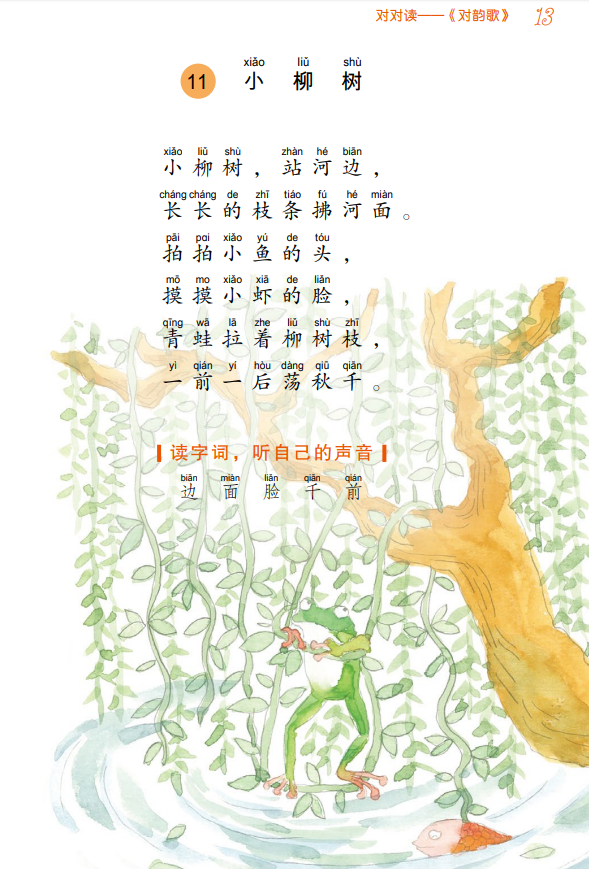 请输入相关内容
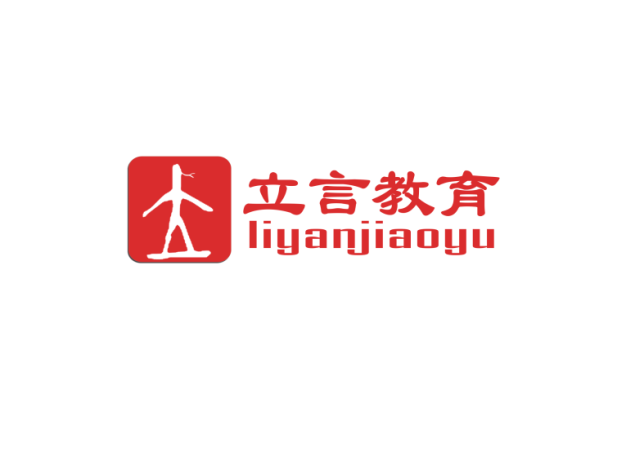 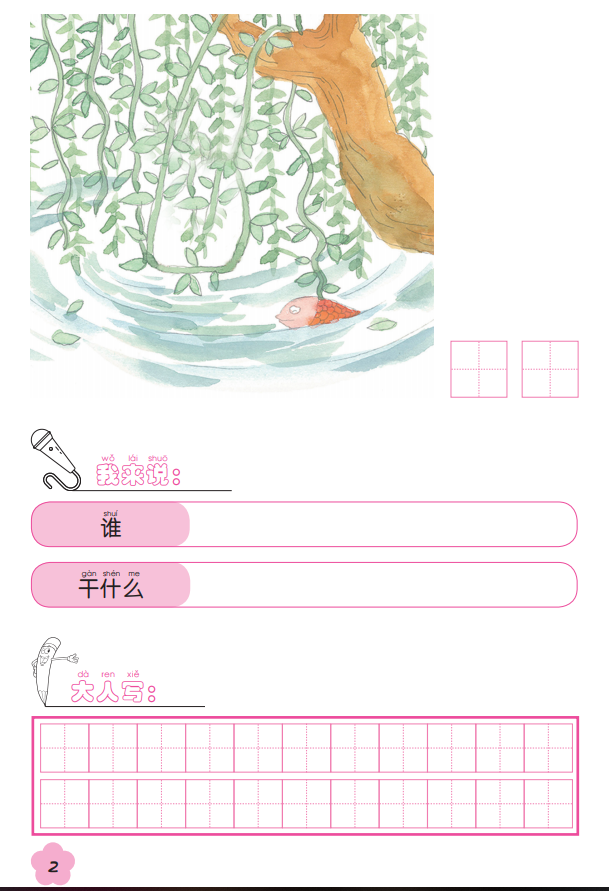 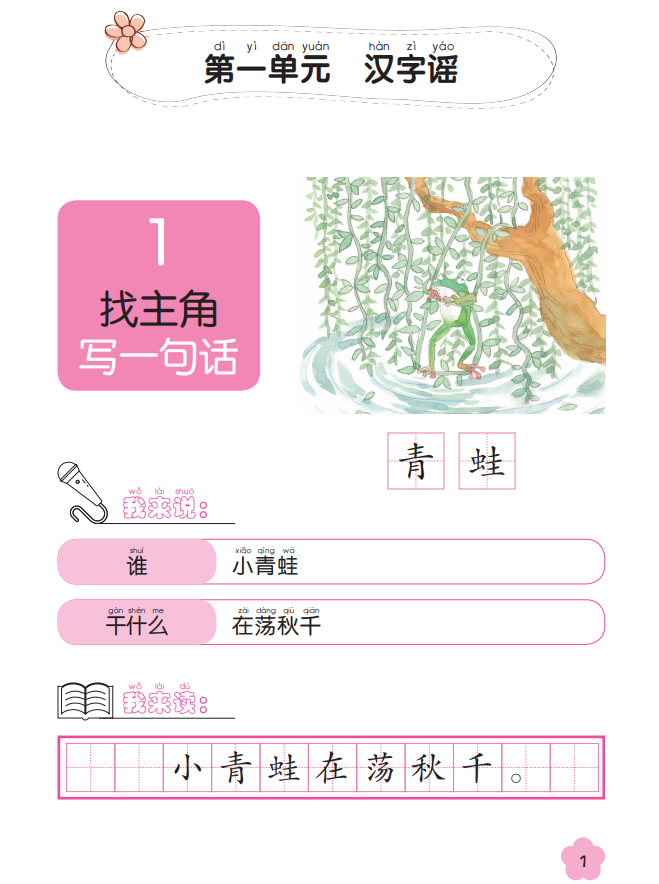 请输入相关内容
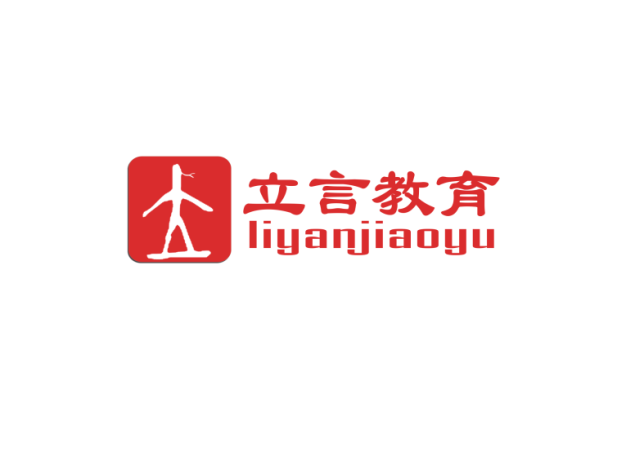 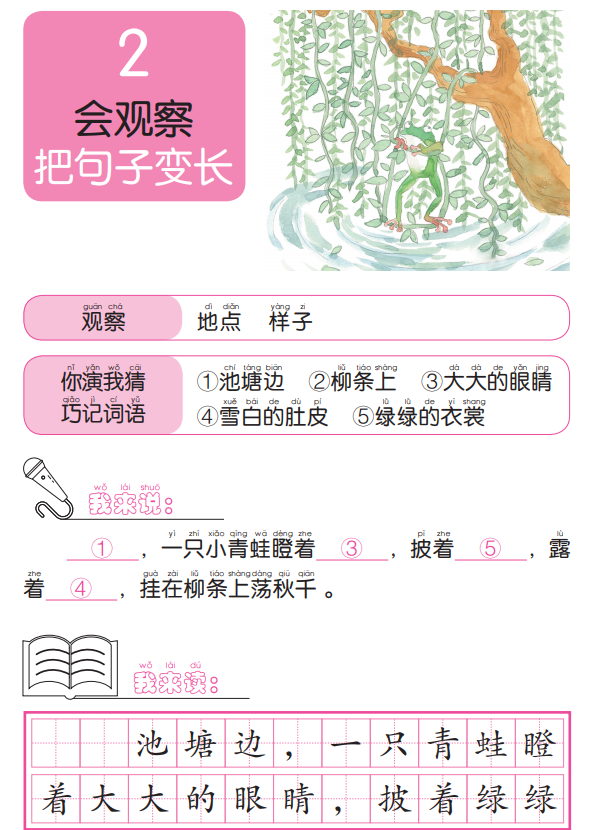 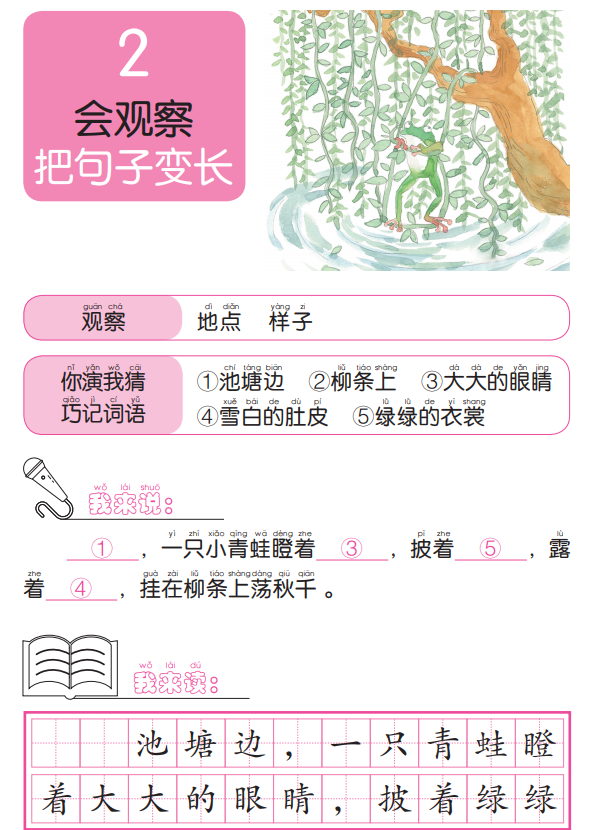 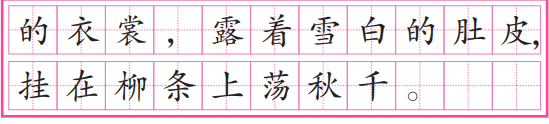 请输入相关内容
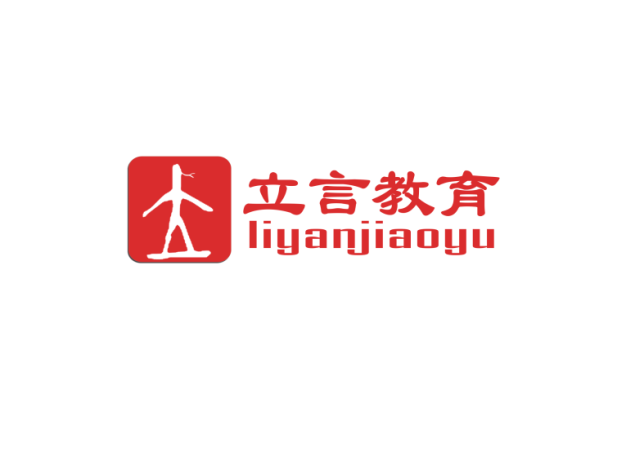 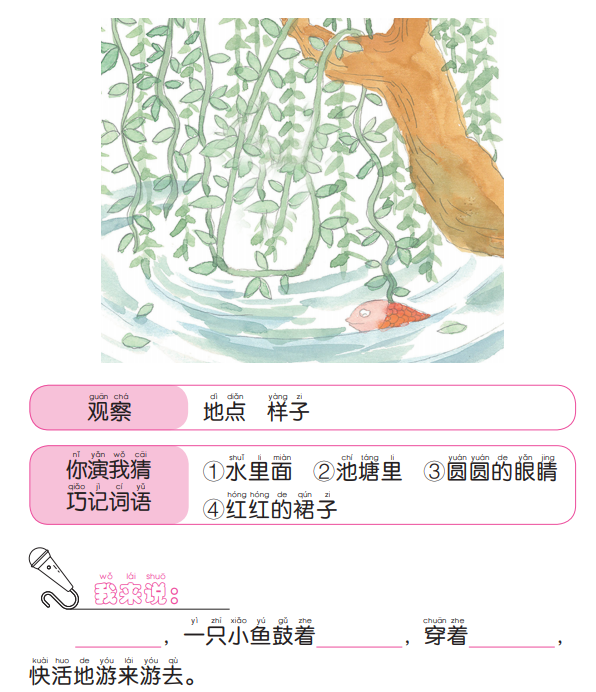 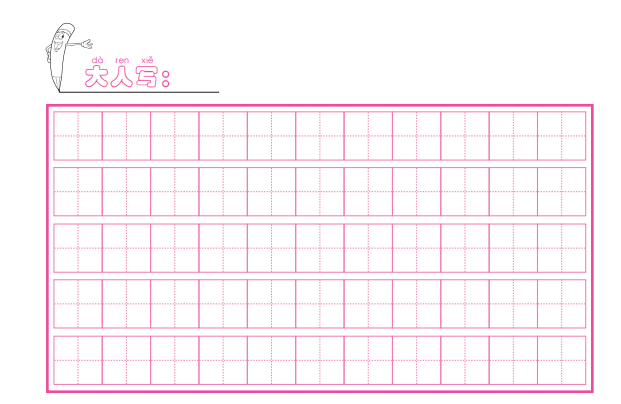 请输入相关内容
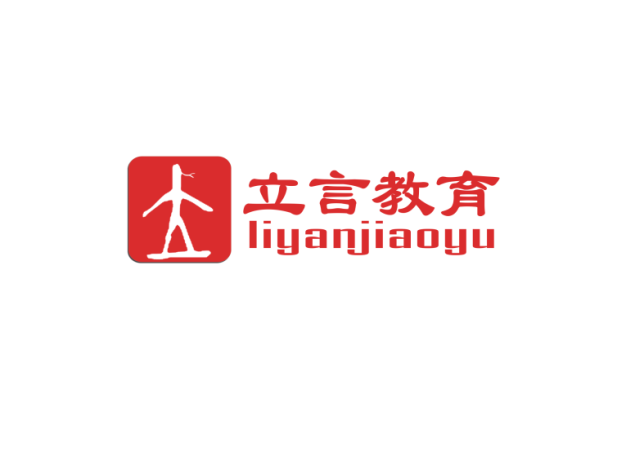 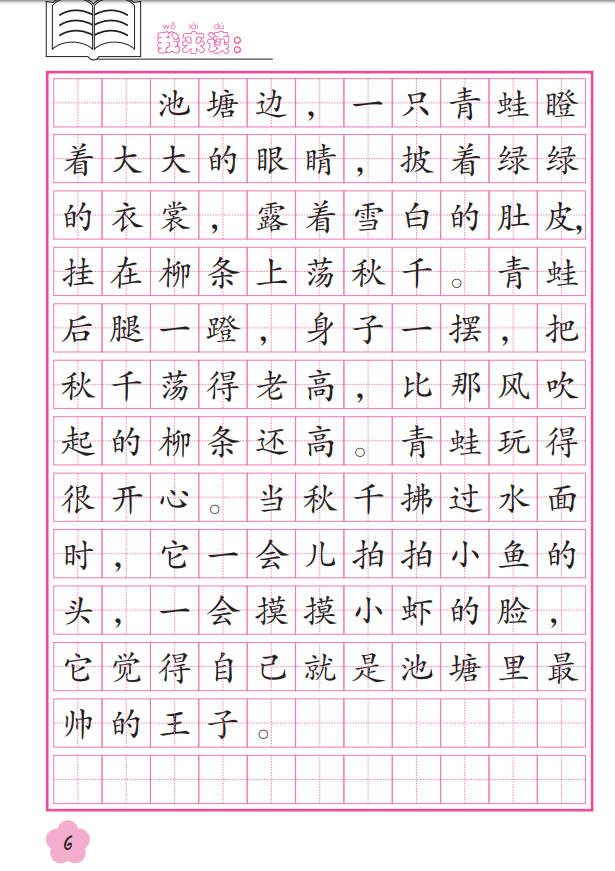 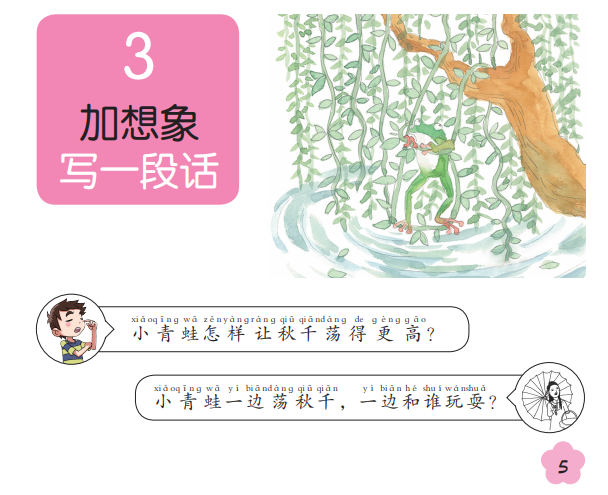 请输入相关内容
教育戏剧
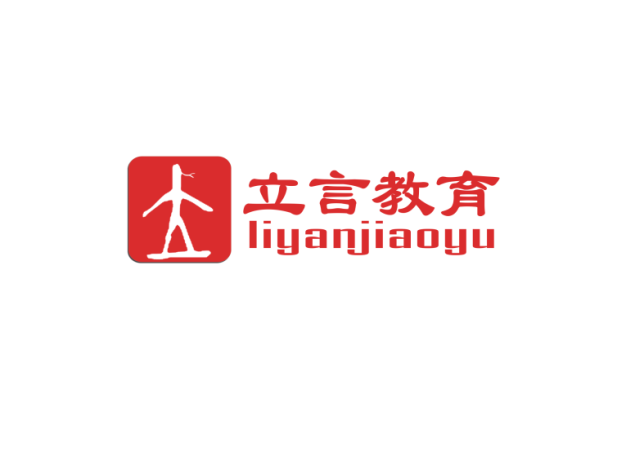 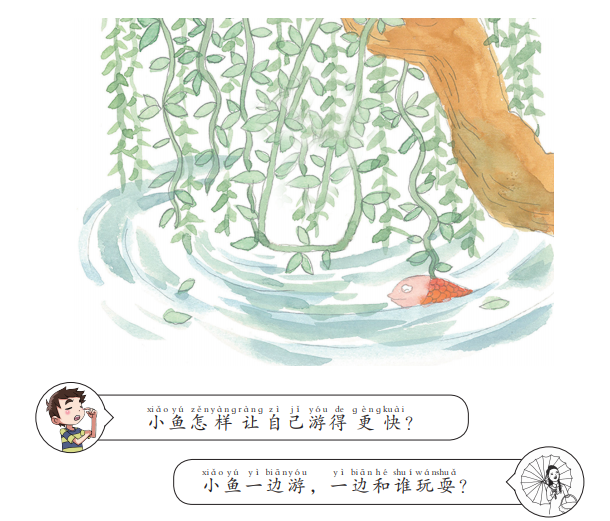 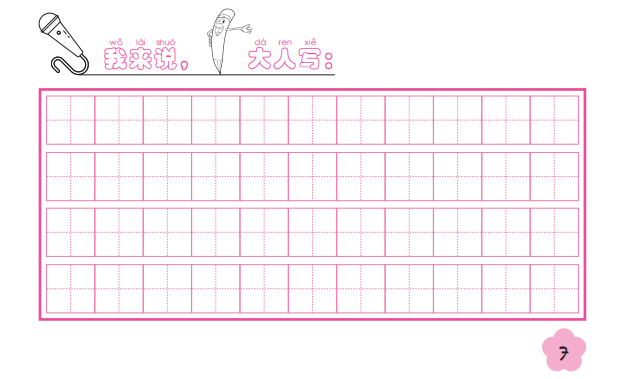 请输入相关内容
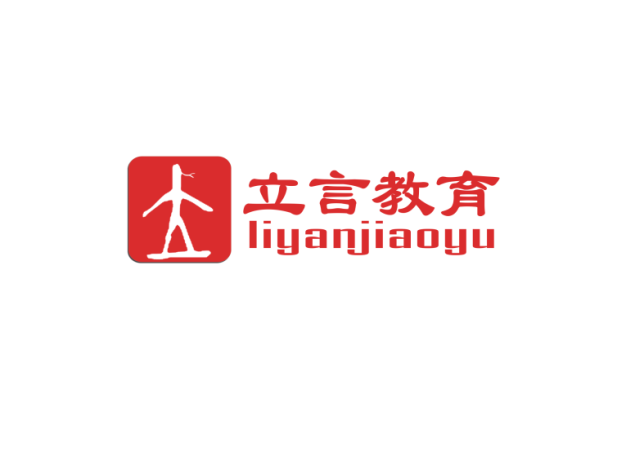 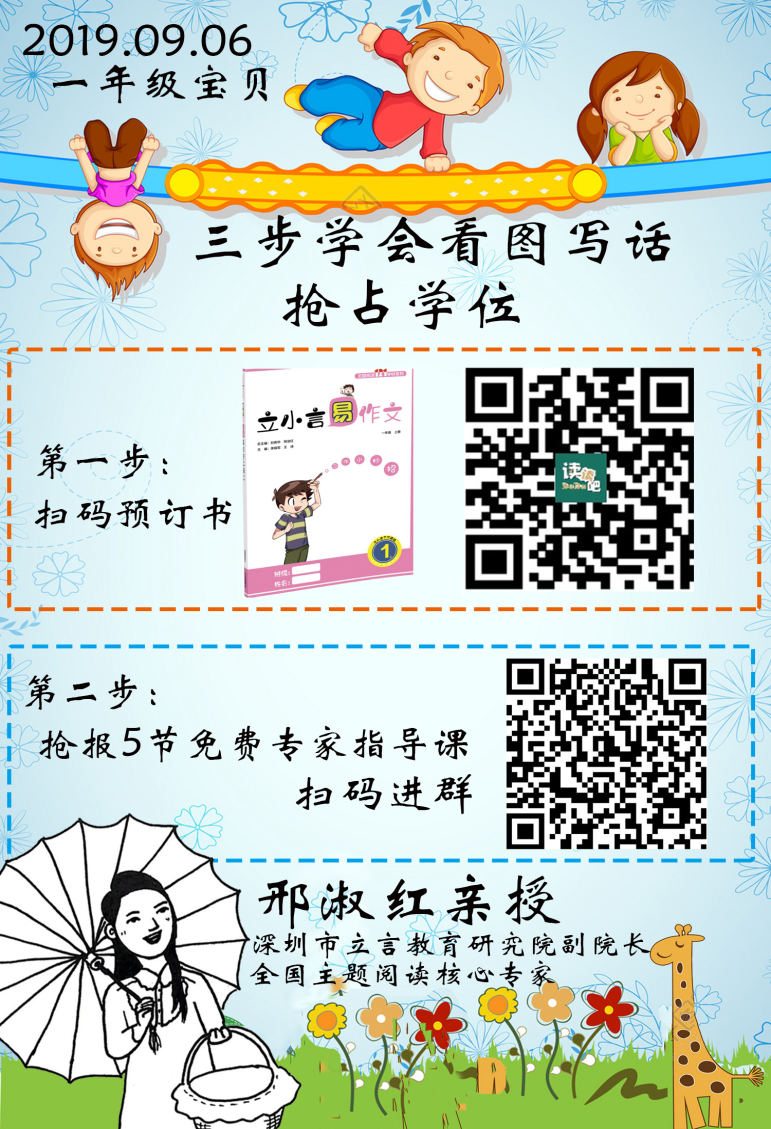 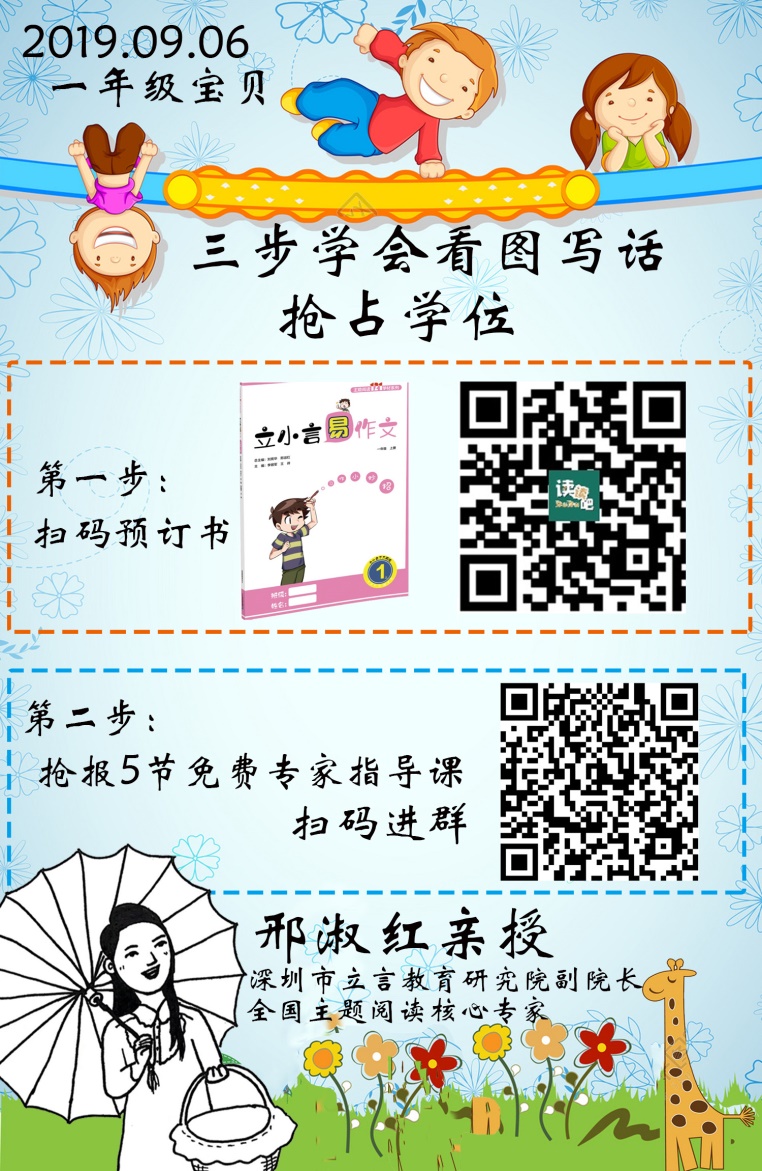 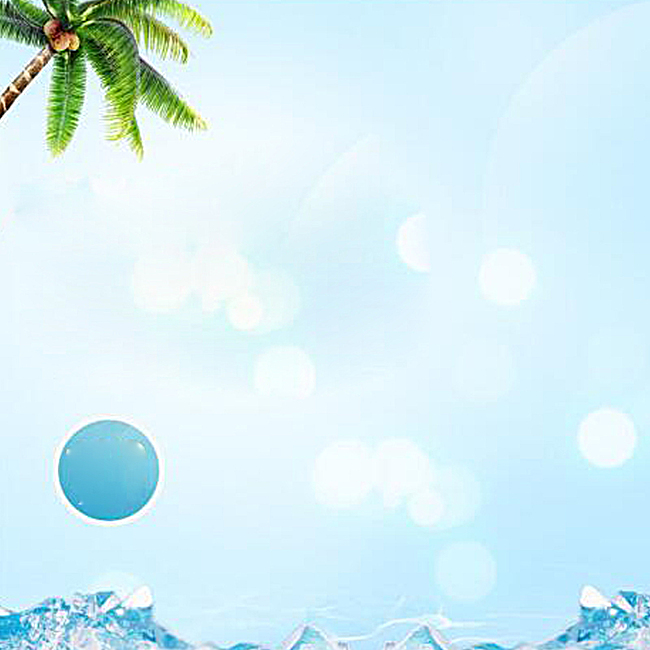 第三步：
参加“世纪立言”杯小作家训练营及我要出书行动